Tania Glenn and Associates, PATrauma Defense Team
Trauma and Resilience
Presented by: Tania Glenn, PsyD, LCSW
1
[Speaker Notes: 1]
What it’s all about…
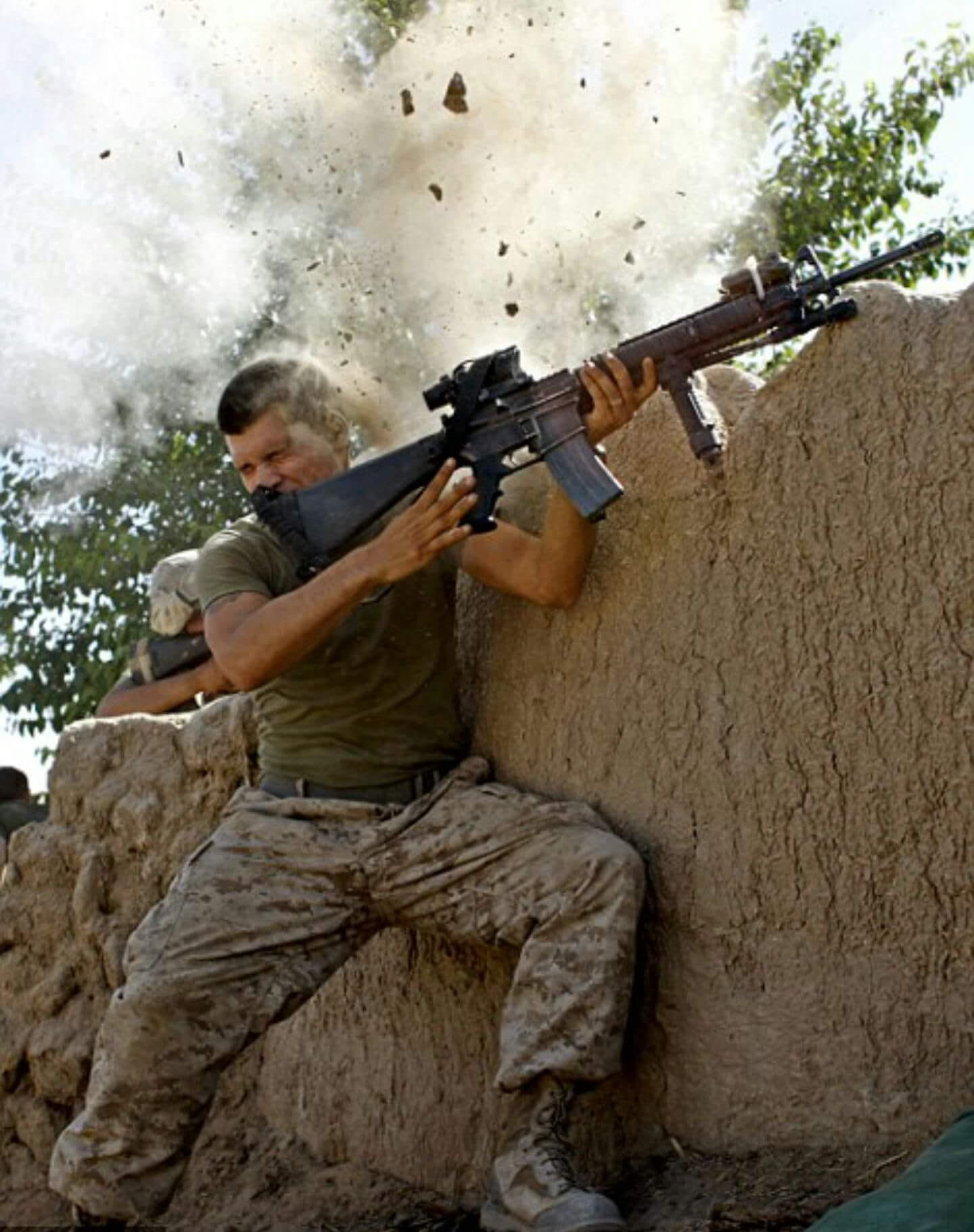 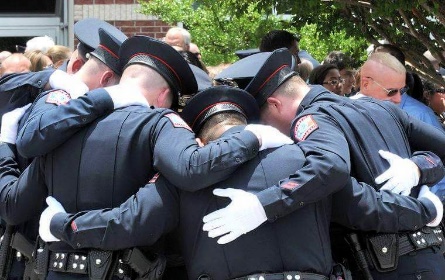 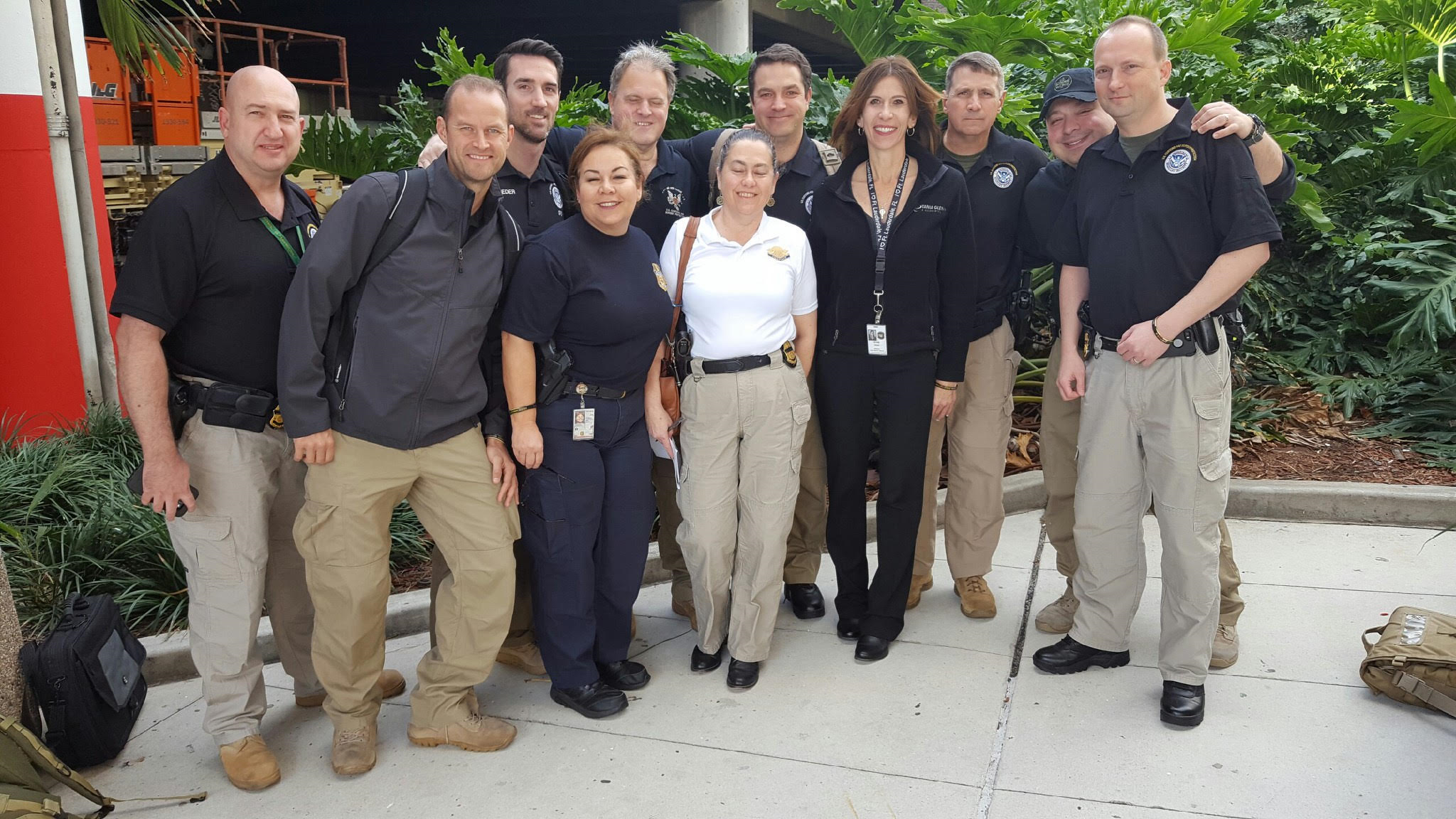 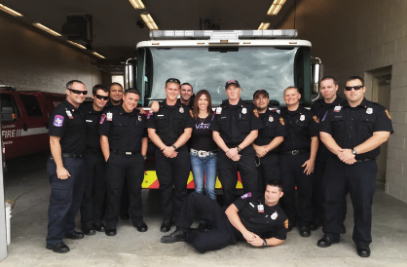 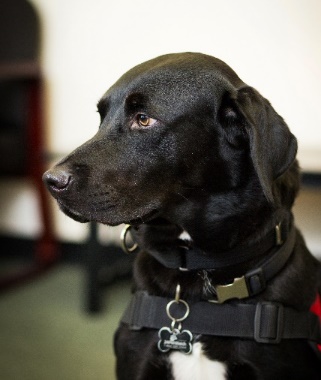 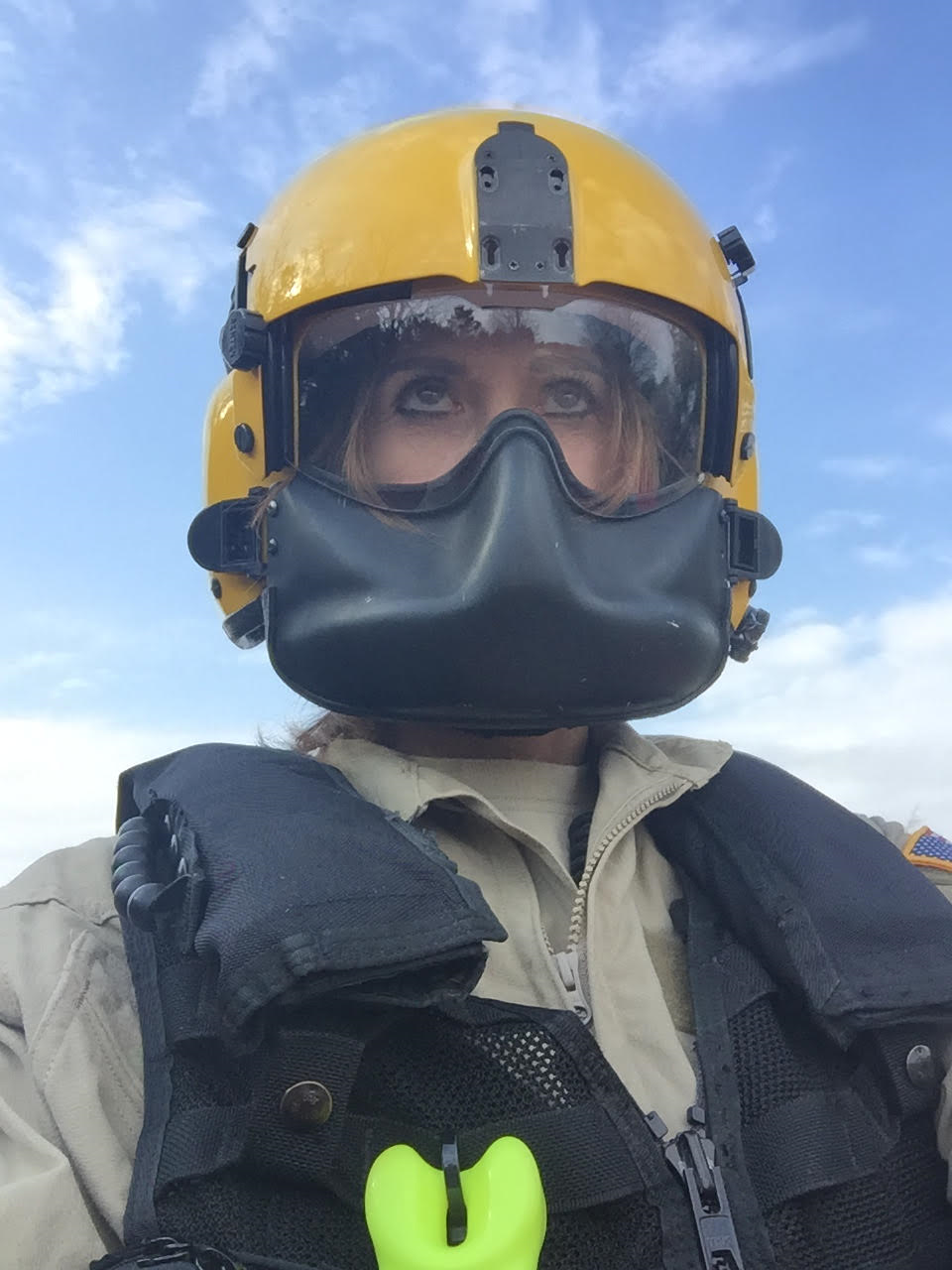 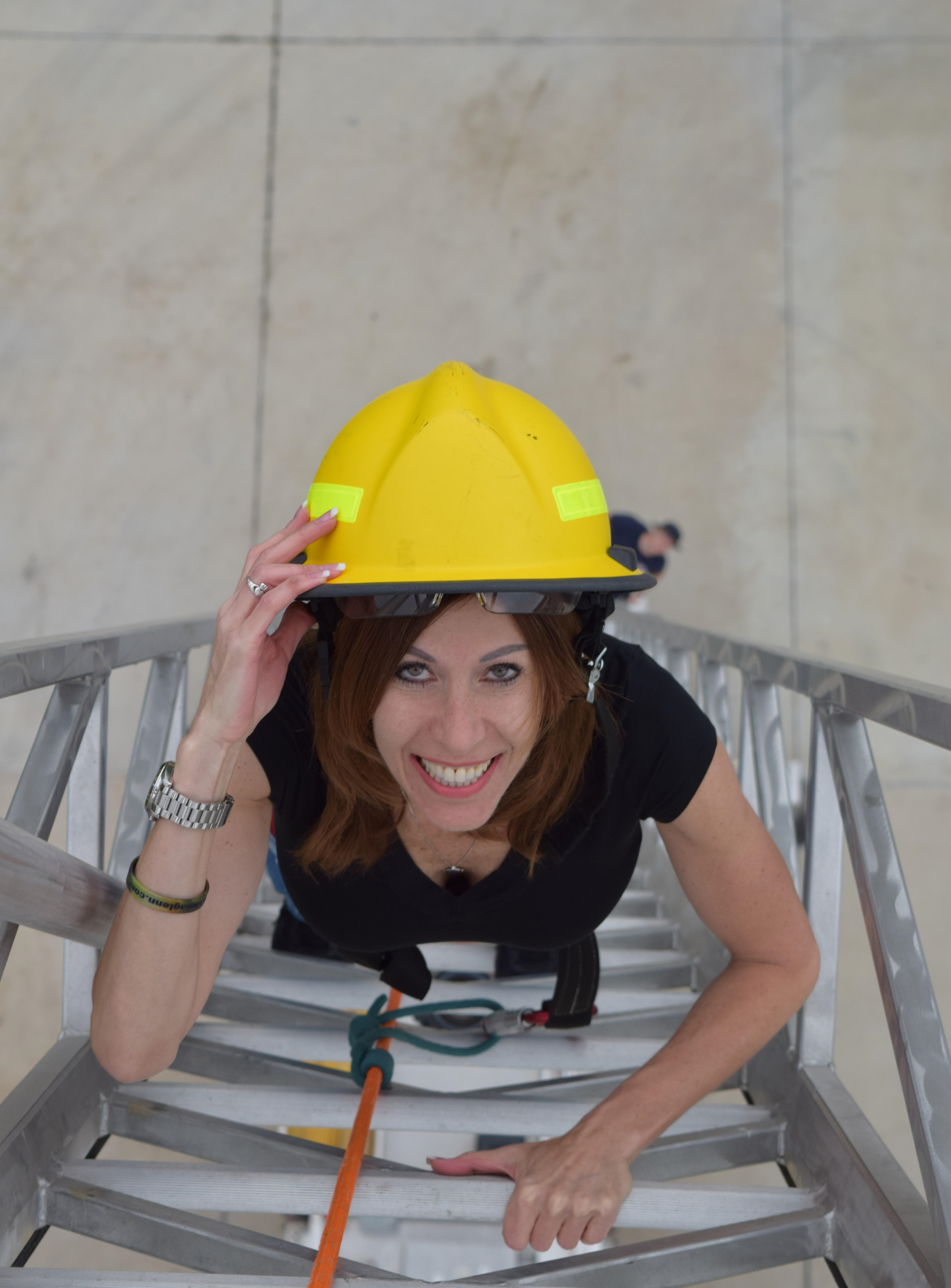 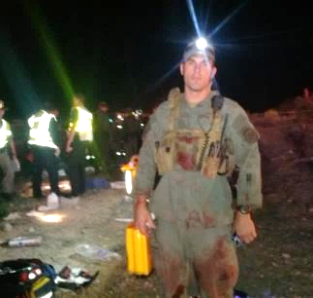 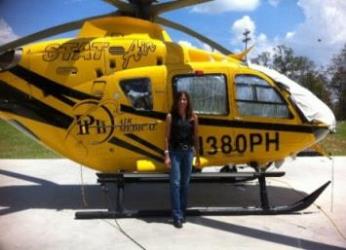 2
What is Stress?
A state of physical and emotional activation
A physical and psychological response to a perceived threat, challenge, or change
The core element of stress is fight or flight syndrome
Adrenaline, Glucose, Cortisol
3
Types of Stress
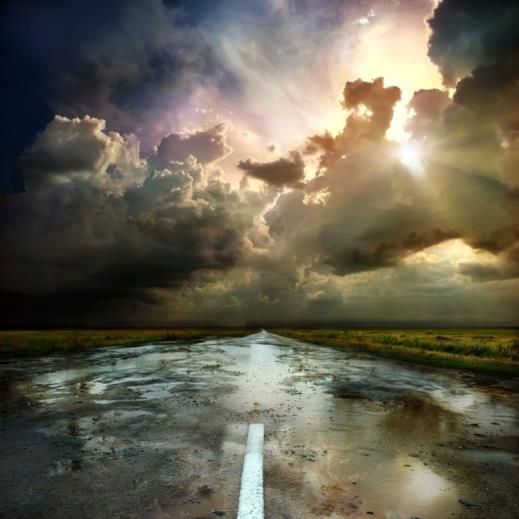 Acute Stress
Delayed stress
Cumulative stress
Post-traumatic stress disorder
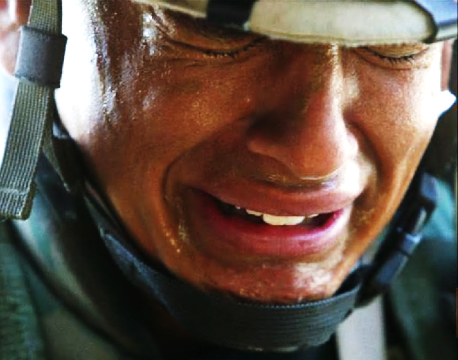 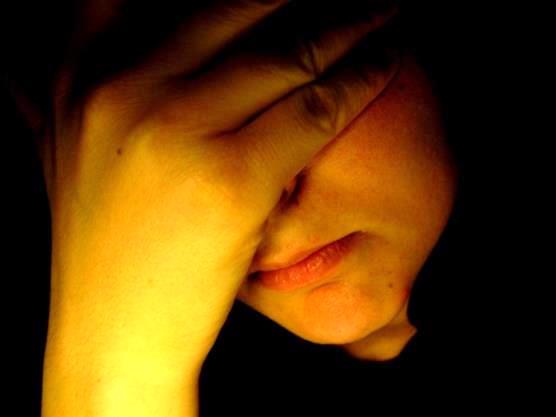 4
Acute Stress
Begins on-scene or within 24 hours
Very obvious, very connected to fight or flight
Responders may become overwhelmed
Physical symptoms kick in
Blood flow diversion and shaking
Bladder and bowel issues
Psychological responses
The prefrontal cortex shuts down
5
Acute Stress: The Look.The Thousand Yard Stare – What Do You Do?
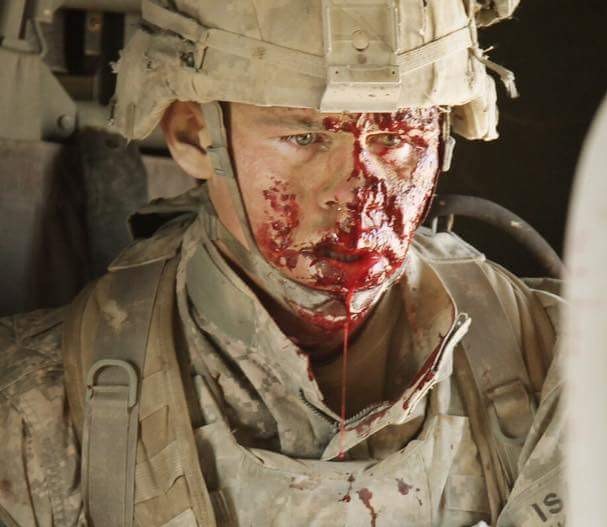 6
Delayed Stress
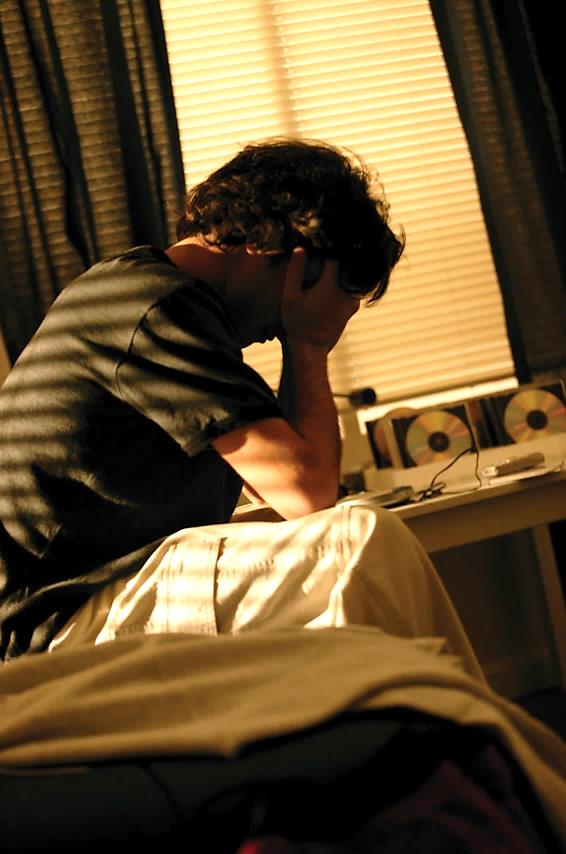 Begins 48 or more hoursafter the incident
Symptoms are similarto acute stress
Often confusion aboutthis stress responsedue to the delayin onset
7
Cumulative Stress: Think Burnout!!!
Results from coupling unrealistic expectationswith good intentions
Too much of something
Not enough time off / away
Not enough balance in one’s life
8
Stress and The Brain:Post-Traumatic Stress Disorder (PTSD)
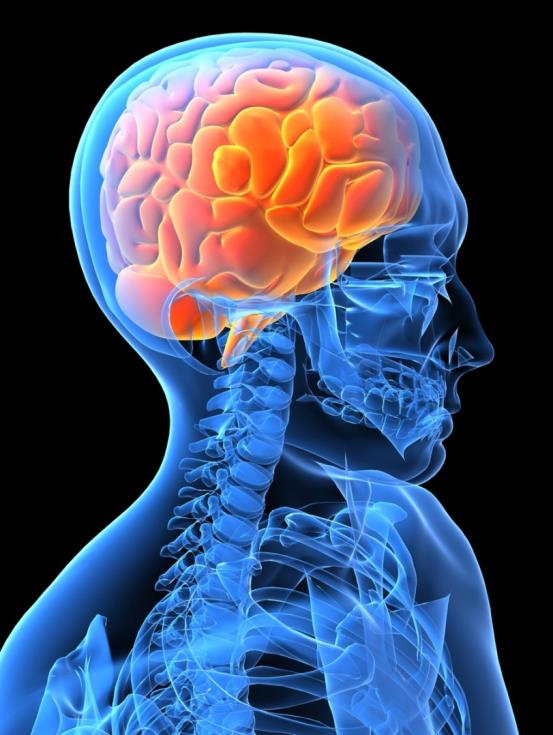 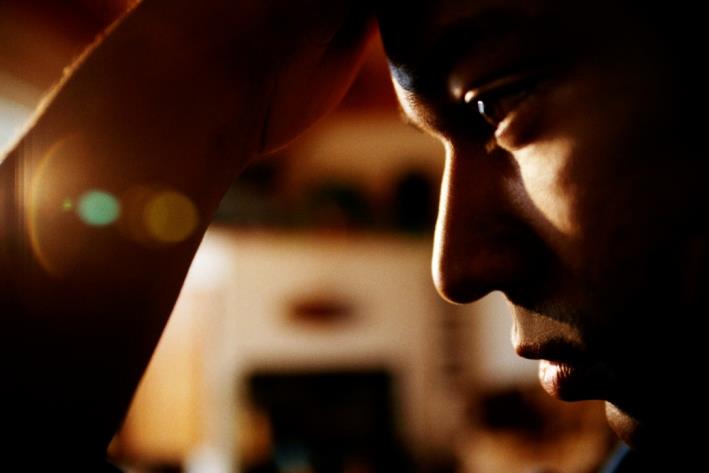 9
Post-Traumatic Stress Disorder (PTSD)
Psychological disorder (PTSD) listed in the DSM-V
Is the end result of exposure to stress trauma whichis so extreme, that it is beyond human coping capacity
Trauma gets stored in the frontal lobe and the brain is unable to process the event to long-term memory
Repeated attempts to process the event result in multiple fight or flight reactions
Glucocorticoids then damage the limbic system
PTSD is the survival response in the wrong cycle
10
PTSD
INTRUSION
Recurring thoughts, images, flash bangs, nightmares,the event feels like it is constantly in your face
AROUSAL
Increased anxiety, breathing, heart rate, etc., similarto the fight or flight response experienced on-scene
AVOIDANCE
We spend a great deal of time and energy trying notto think about it
11
Combatting PTSD
The sooner we implement care, the better. It’s never too late! PTSD is manageable.
Treatment includes Cognitive Behavioral Therapy, Mindfulness, EMDR and Progressive Desensitization
EMDR: The biggest tool in the toolbox – involves getting the frontal lobe to open the synapses and move traumatic images into memory
Progressive Desensitization – getting back out there!
12
Resilience
Resilience is the virtue that enables people to move through hardship and become better. No one escapes pain, fear and suffering. Yet from pain can come wisdom, from fear can come courage, from suffering can come strength – if we have the virtue of resilience.
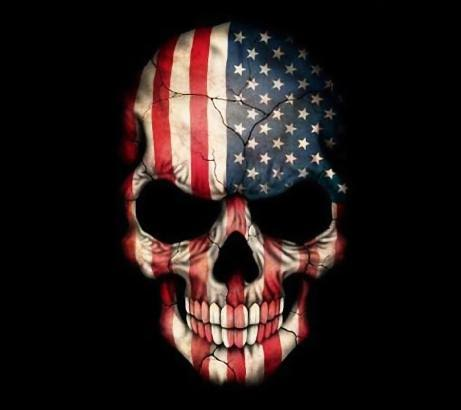 13
Resilience
It’s not enough to want to be resilient or to think about being resilient. 
We have to choose a resilient life.
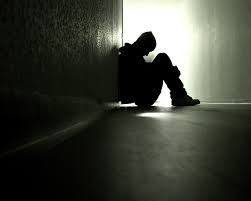 14
An Outcome-Driven Continuum of Care
Resistance
Resilience
Recovery
Create Resistance         Enhance Resiliency         Speed Recovery
Resistance refers to the ability to literally resist manifestations to reduce stress

Resilience may be thought of as the capability to withstand shock without too much of an impact

Recovery refers to the ability of an individual to literally recover the ability to function normally
15
Resilience Continuum
l-----------------------l-----------------------l-----------------------l
Helplessness	     Surviving  	       Resilience	       Perfection/
						        Invulnerability
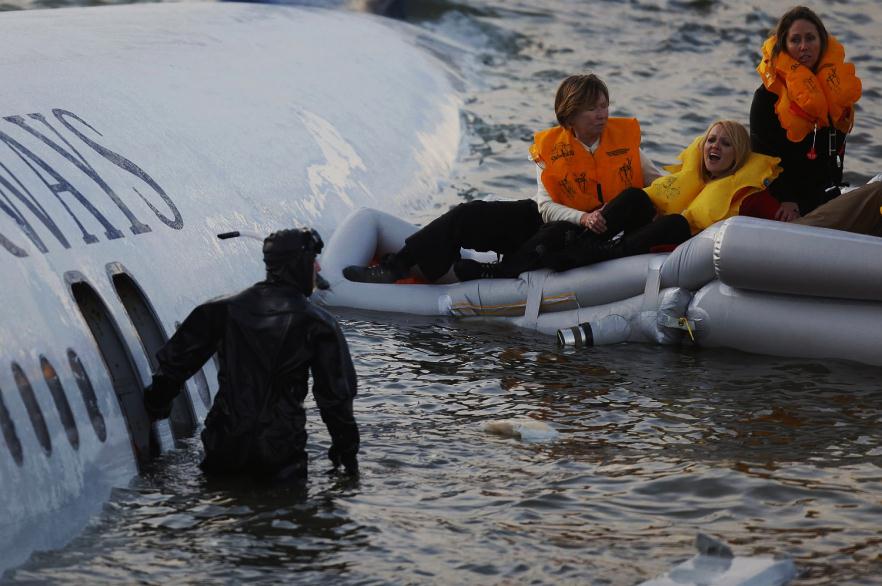 16
Another Resilience Continuum
l__________________l__________________l
Low	                   Moderate 	       	       High
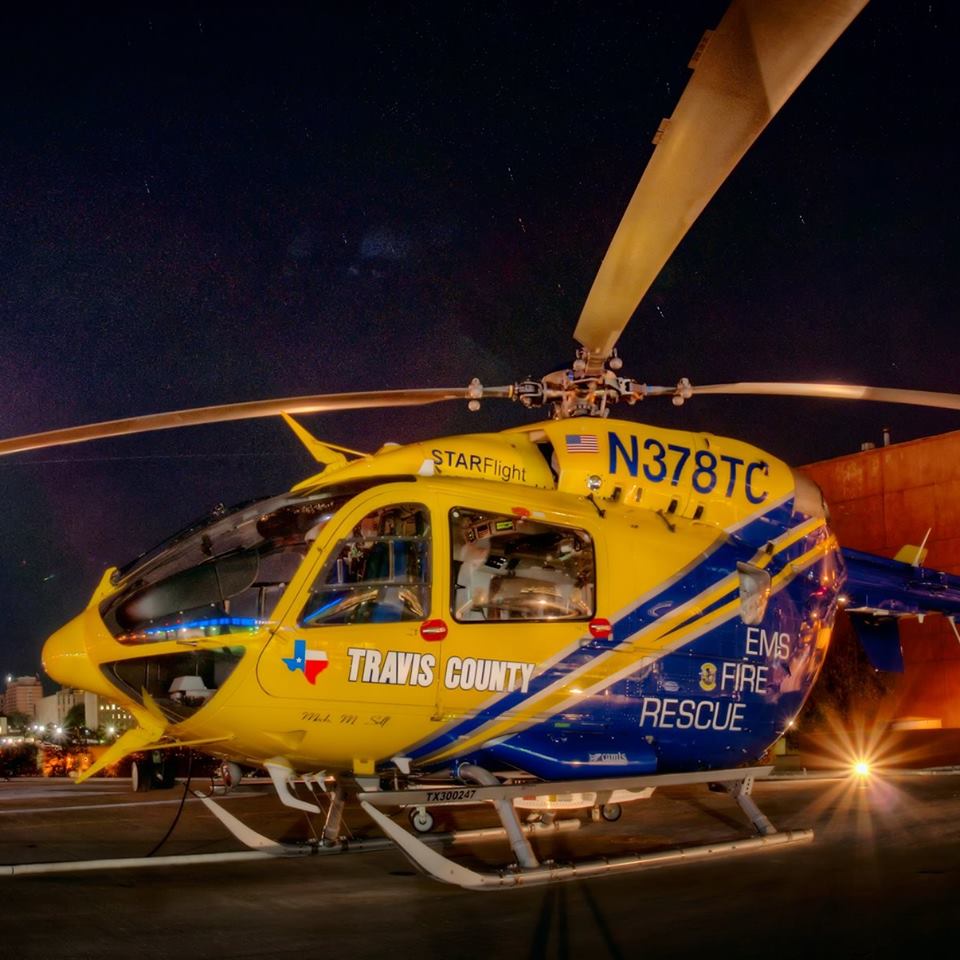 17
Resilience
Everyone is resilient to some degree
No one is perfectly resilient
Resilience means generally working, playing, loving and expecting well
Resilience means functioning at the best possible level
18
The Resilient Brain
The brain is plastic – it changes in structure and function as we grow through life and experience events
The hippocampus grows neurons as it recovers from stress
Brain health equals heart health
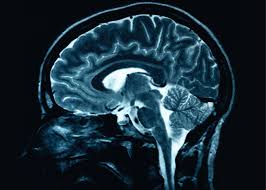 19
The Resilient Brain
Richard Davidson, University of Wisconsin
The stronger the path between the pre-frontal cortex to the amygdala means the brain's cognition is more likely to tell the brain's emotions to calm down
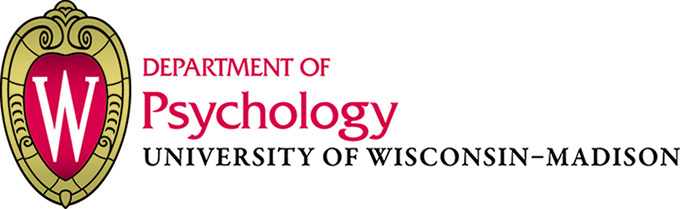 20
Navy Seals
Navy SEALs have high resilience
Brain imaging of SEALs show that their brains anticipate stress and strong emotions faster than the average brain
Navy SEALs also jump more nimbly between emotions and let go of them faster
Why? Because they are resilient
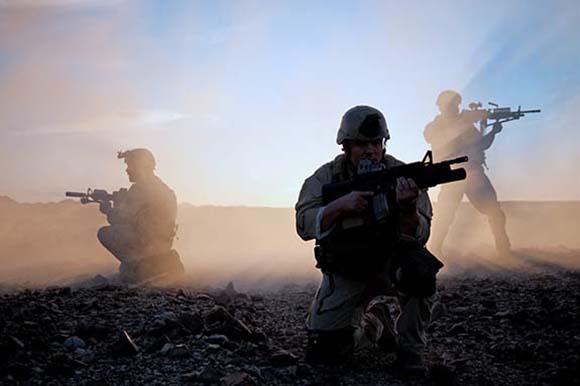 21
Aerobic Exercise
Exercise burns stress and lowers cholesterol
Exercise enhances cognitive function and prevents decline
Fitness is associate with academic performance
Exercise improves mood, happiness and confidence
Exercise reduces tension, depression and anxiety
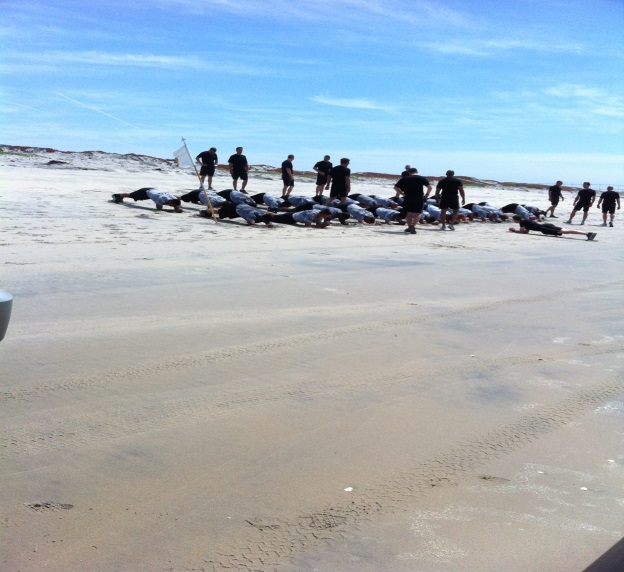 22
Nutrition
Nutrition is good for the heart and the brain
Power foods – plants and fish
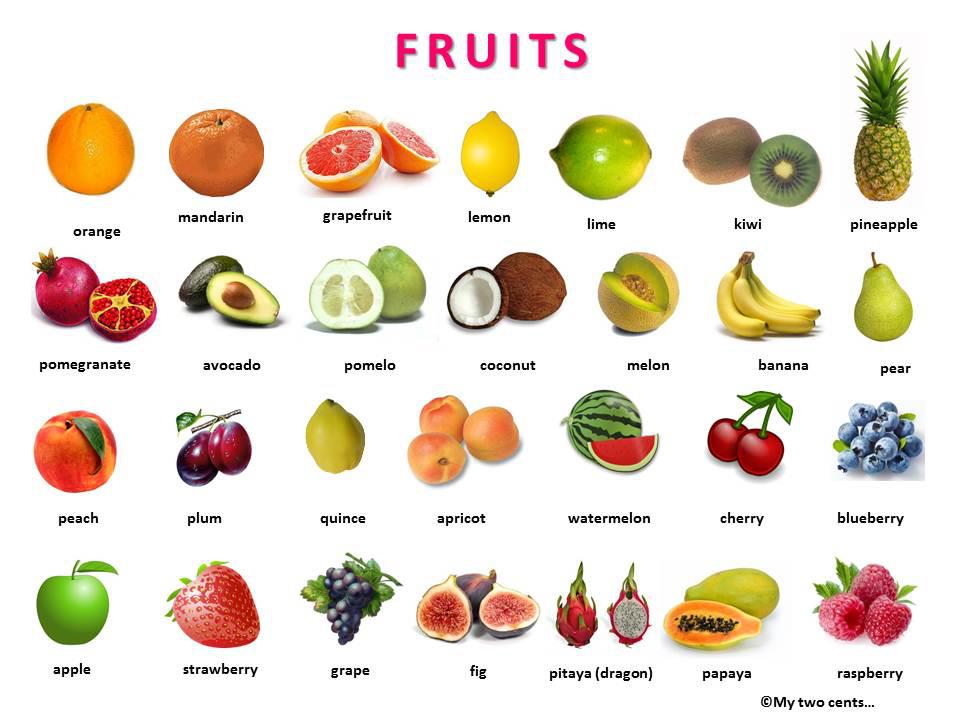 23
Nutrition
Choose good carbohydrates
Choose foods rich in antioxidants
Restrict Calories
Go with whole grains
High fiber
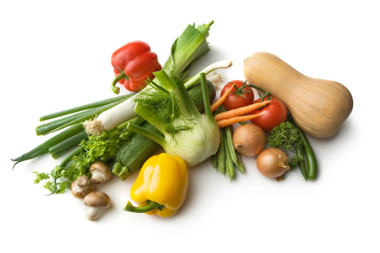 24
Nutrition
Vitamins
Dark chocolate
Nuts
Hydrate
Go lean
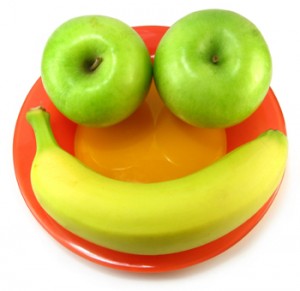 25
Sleep
Sleep recharges and refreshes the mind
Sufficient sleep has been linked to resilience
Creativity, problem-solving and better performance
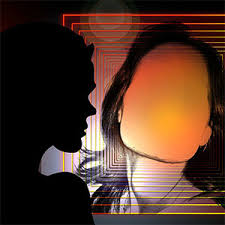 26
Not Enough Sleep
REM sleep is shortened
Weight gain
Decreased blood flow to the brain – depression, anxiety, suicide
Seven to eight hours a night!
27
Tips for Good Sleep
Get enough
Keep a regular schedule
Create a sleep-friendly environment
Develop a relaxing routine
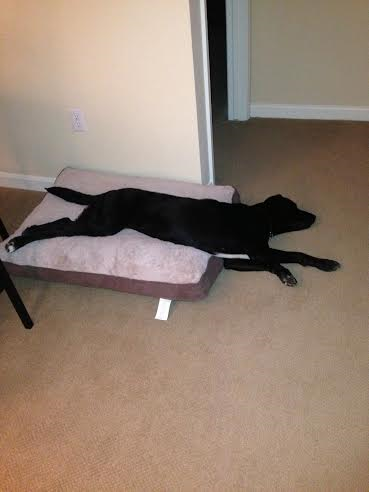 28
Tips for Good Sleep
Exercise
Consider regular naps
Avoid alcohol and caffeine and self-medication
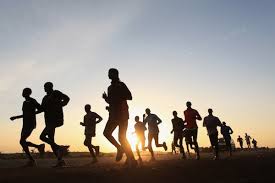 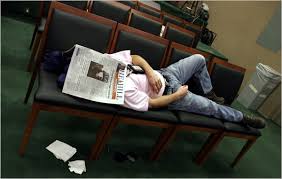 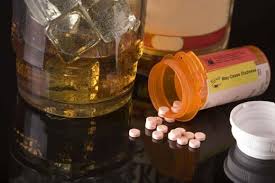 29
Happiness
Happiness is an overall feeling of satisfaction with one’s life and oneself – that these are worthwhile and meaningful
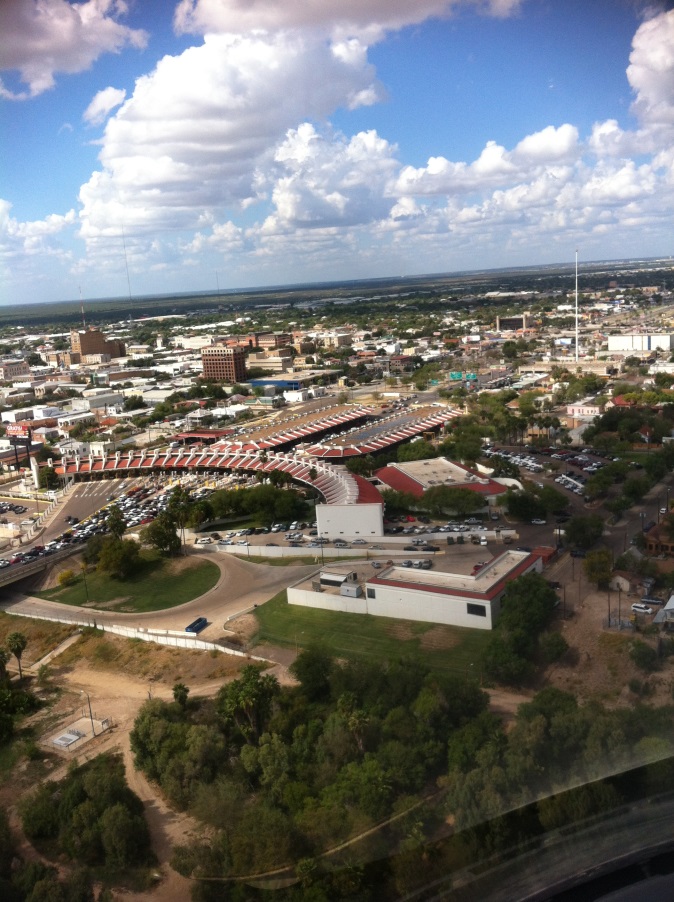 30
Happiness
Happiness is a combination of genetics and outside factors
Pathways to happiness include exercise, nutrition, sleep, light and Vitamin D
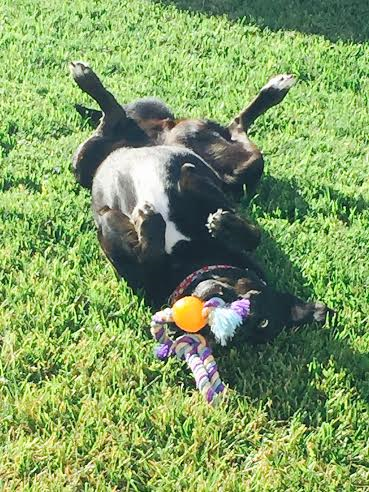 31
Gratitude
Gratitude is linked to happiness, health, job satisfaction, less pain and fatigue, feeling more connected to others
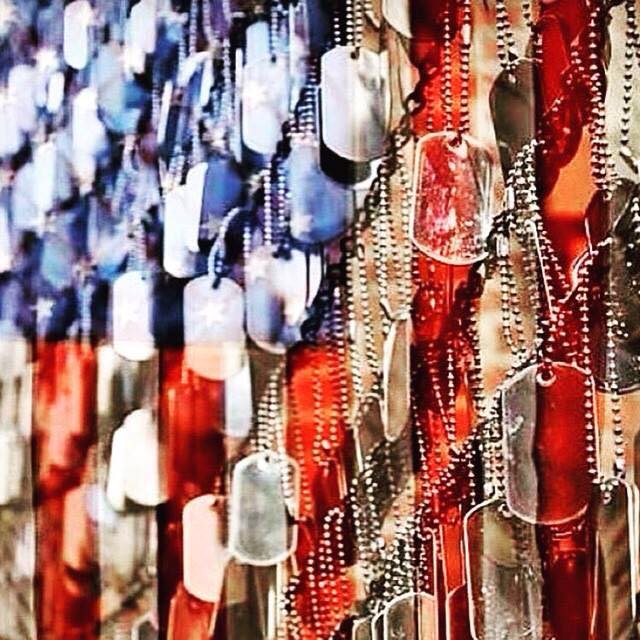 32
Altruism
Altruism is the unselfish concern for the welfare of others
Selflessness
Kindness
Benevolence
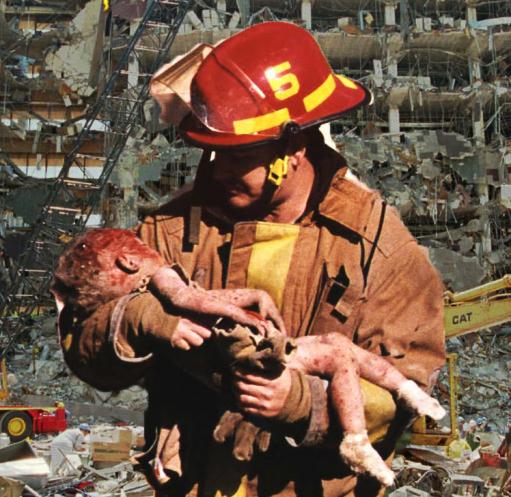 33
Altruism
Altruism is associated with kindness and less cynicism
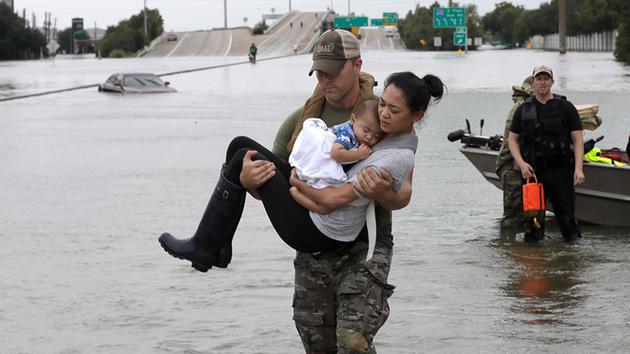 34
Moral Strength
Resilient people are moral. They live with integrity and meaning.
Moral people are happier. They possess inner peace.
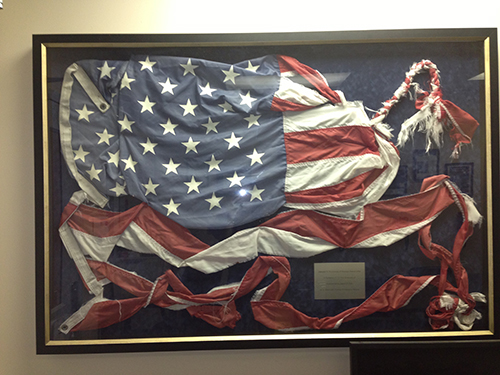 35
Suffering
Pain is inevitable, suffering is optional
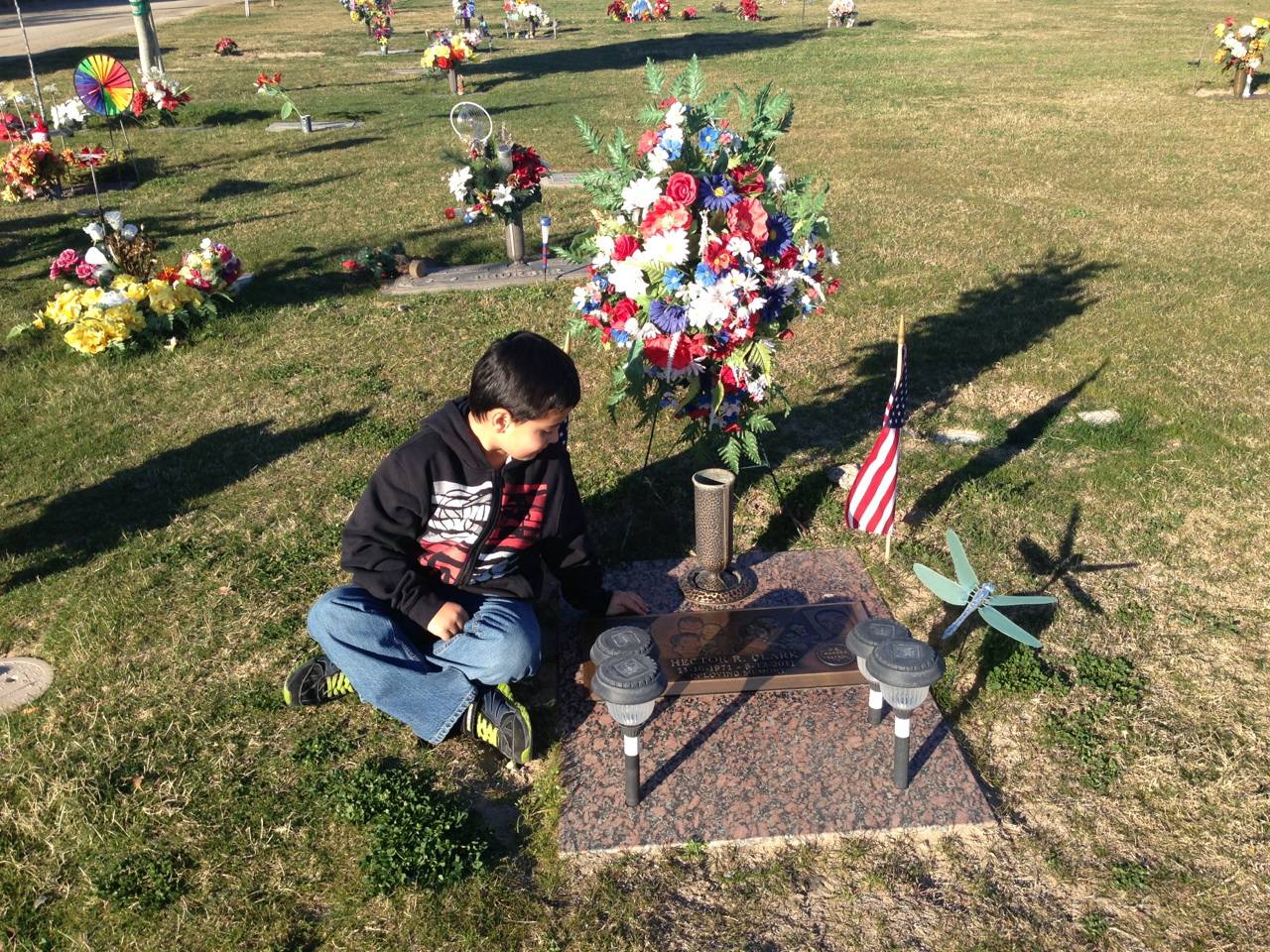 36
Growth through Suffering
Growth and distress coexist
Suffering is an important process
Develop a sense of mastery
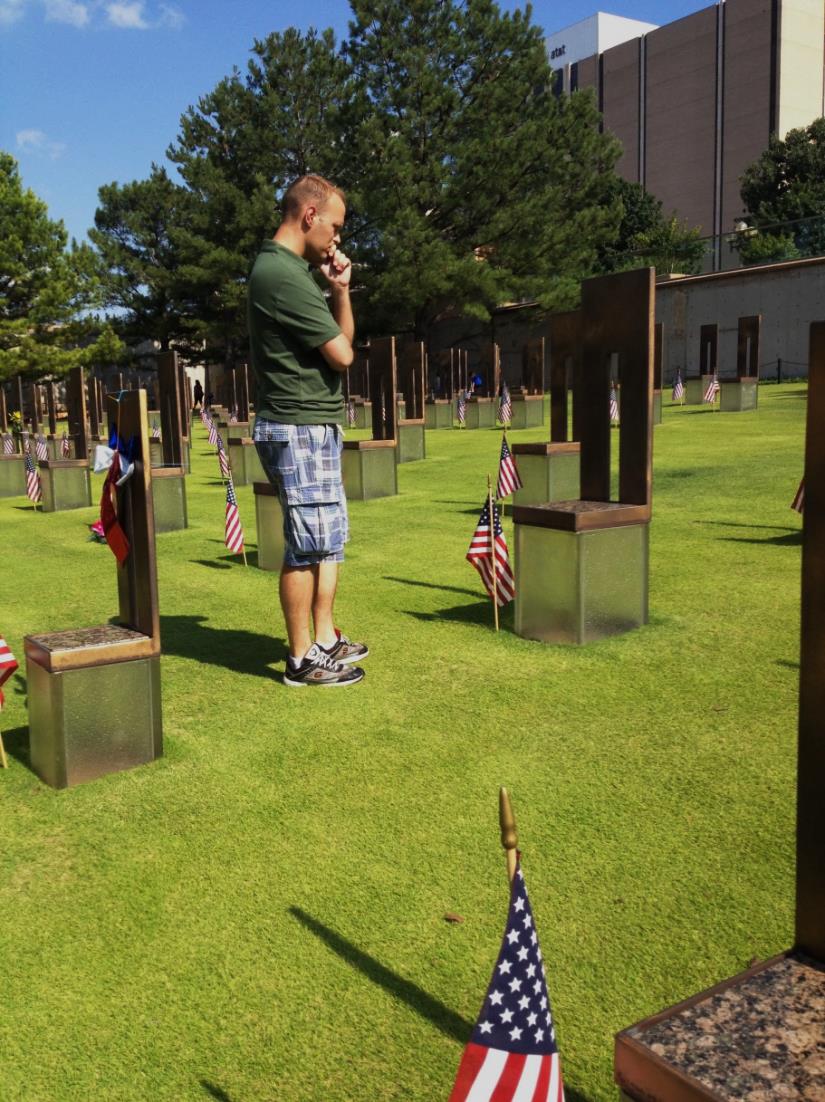 37
Growth through Suffering
Determine to persist
Be active, not passive
Aim to be challenged, not overwhelmed
Be aware of weaknesses 
Maintain self-esteem
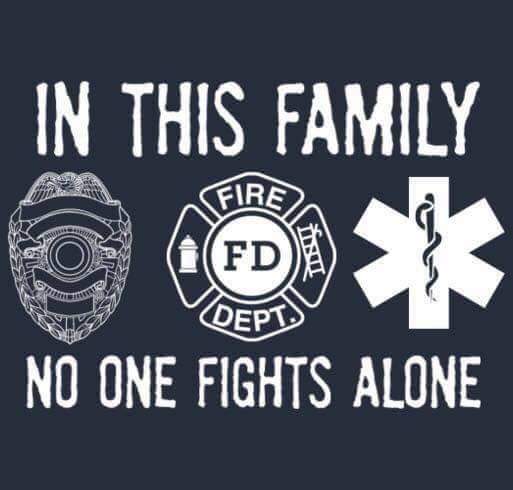 38
Spirituality
Spirituality is connected to greater optimism, health, resilience and altruism
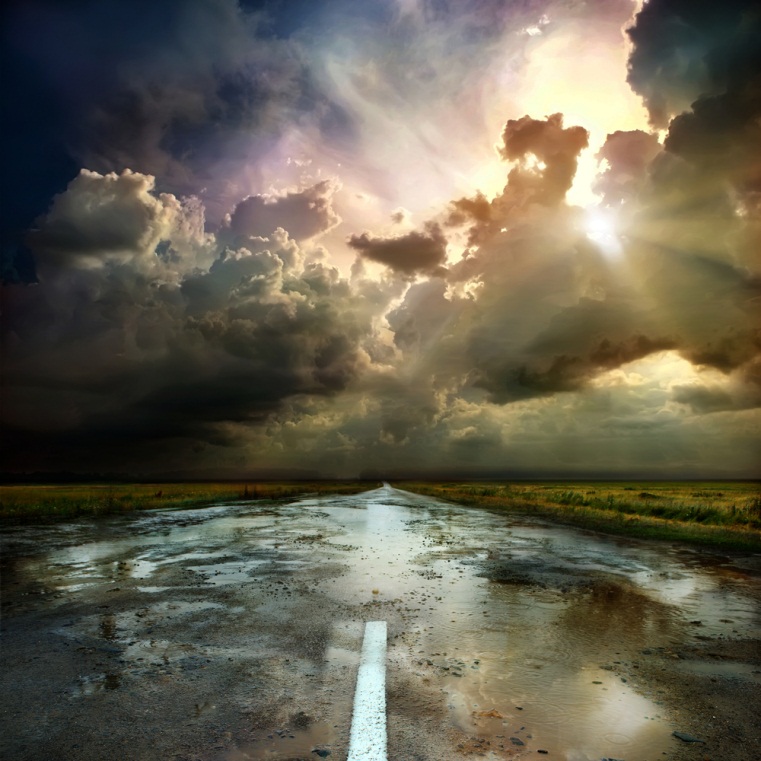 39
Resilience According to Tania
Hydration, nutrition, rest and exercise
Alcohol in moderation
Set reasonable goals and objectives to reach them
Get regular and comprehensive check-ups
Anger is a great tool – use it well
Forgive yourself
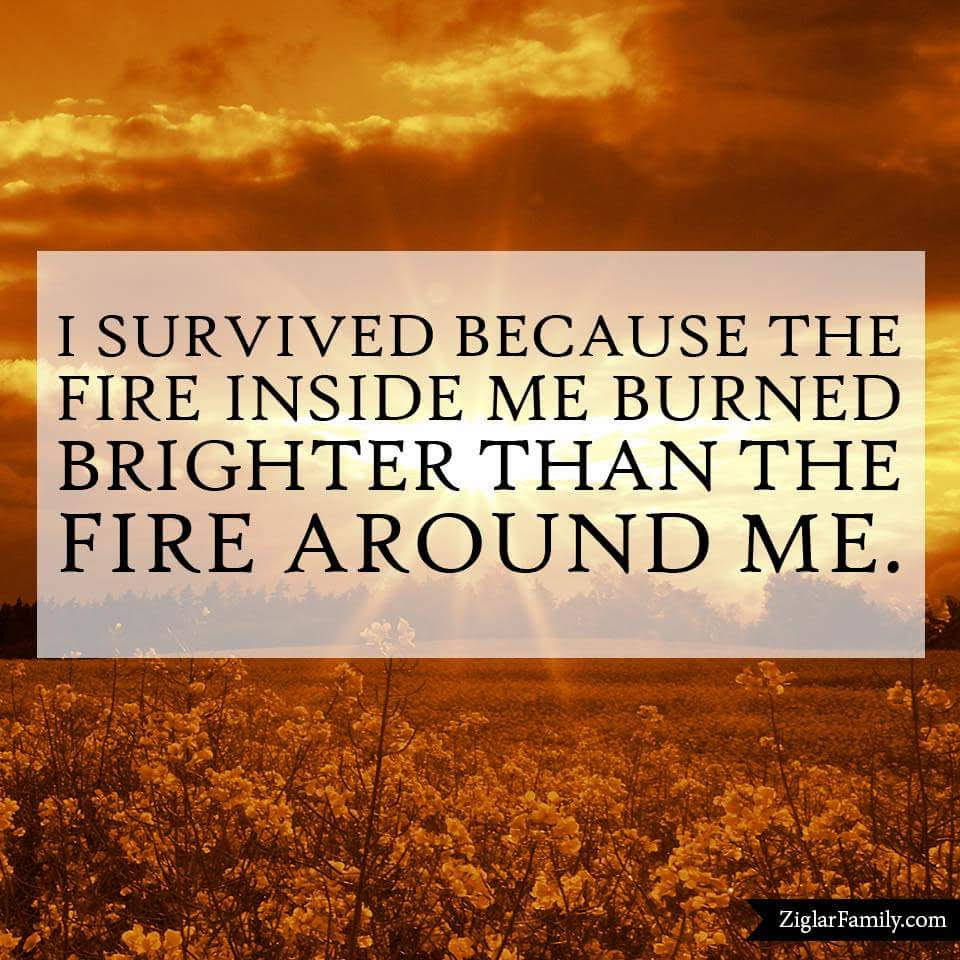 40
Resilience According to Tania
Develop a core set of beliefs that nothing can shake
Try to find meaning in whatever stressful or traumatic thing has happened
Be tenacious in your healing
Take cues from someone who is especially resilient
Don’t get stuck in a moment – take a step back and look at the big picture
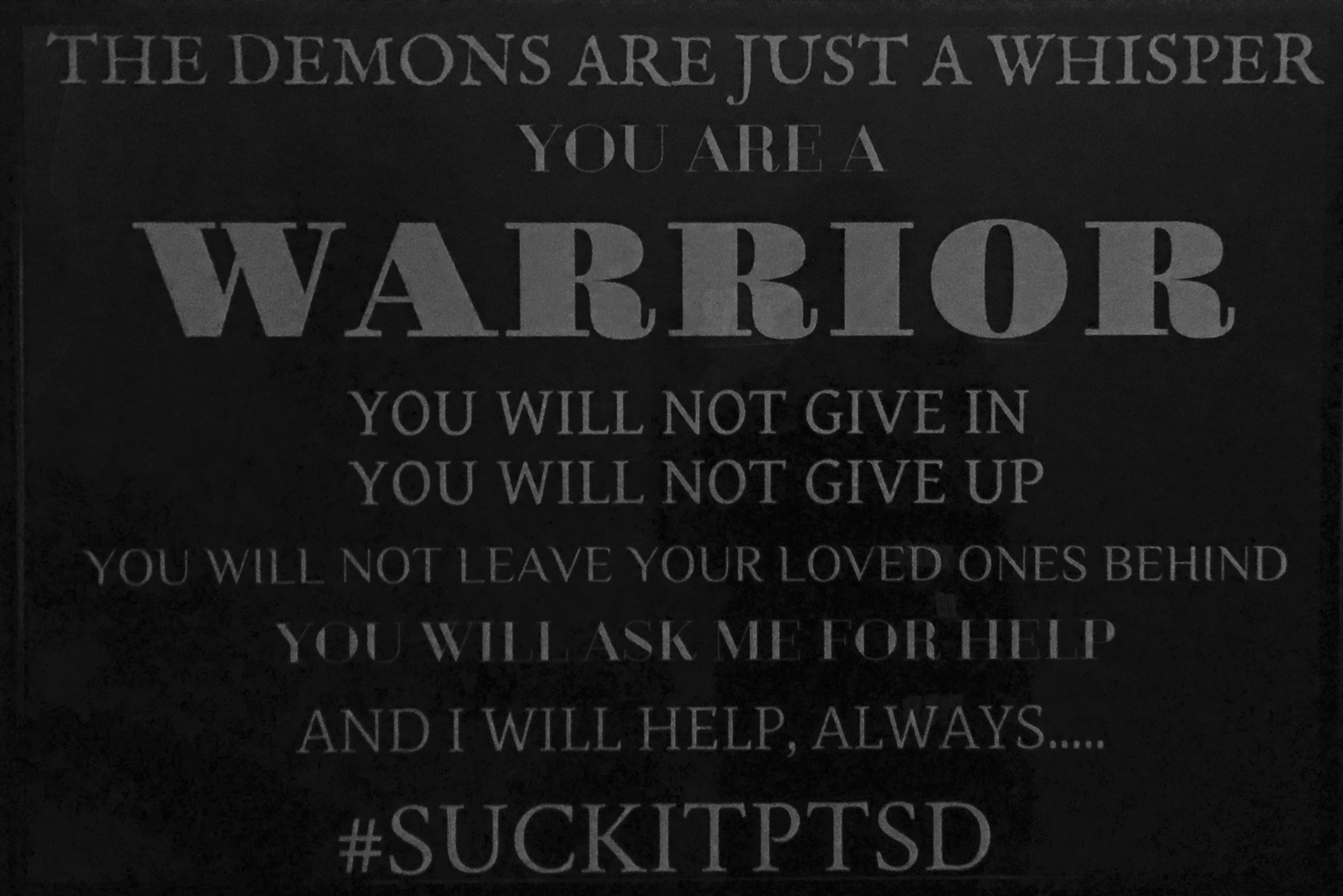 41
#suckitptsd
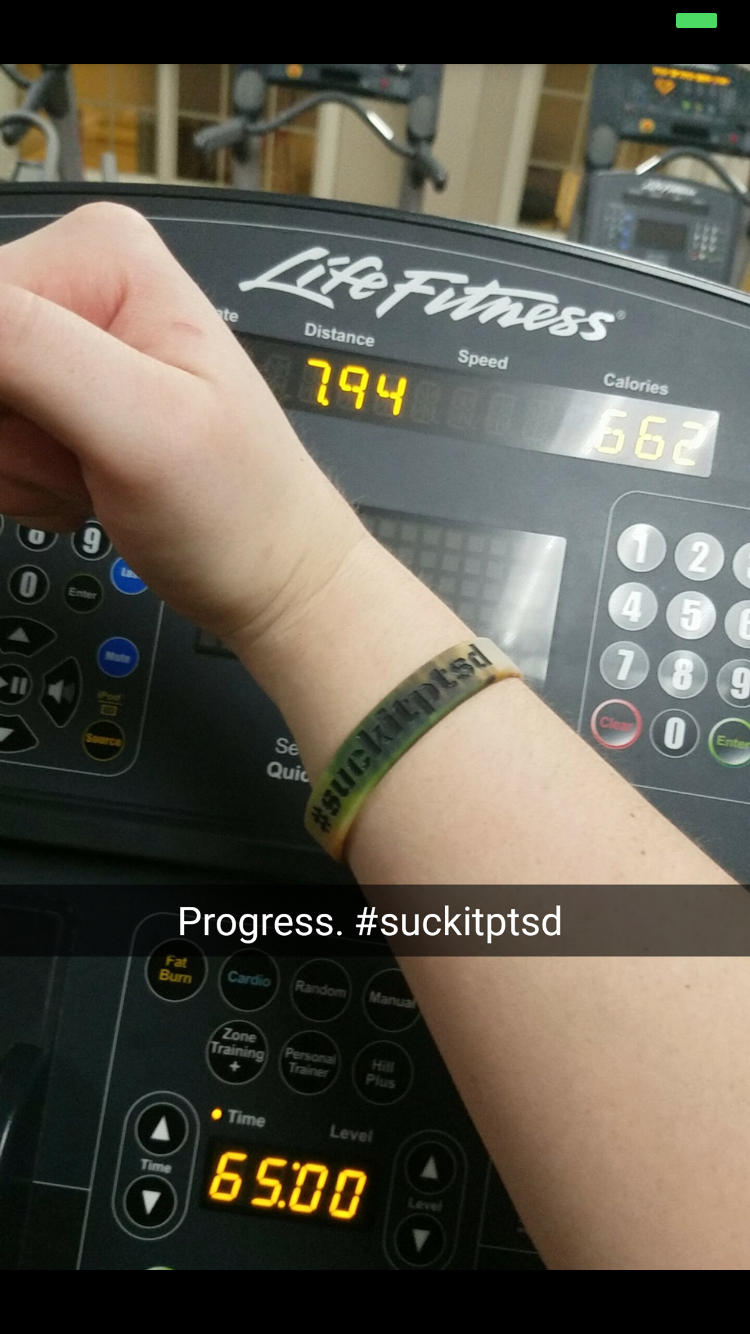 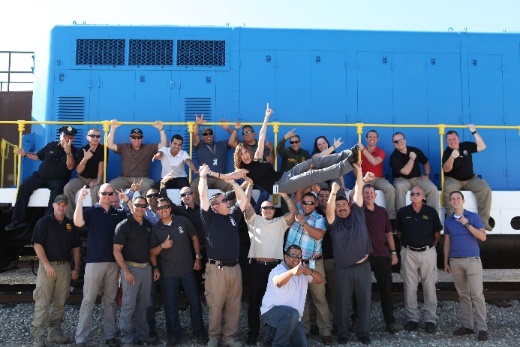 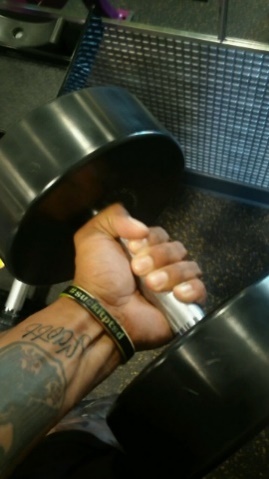 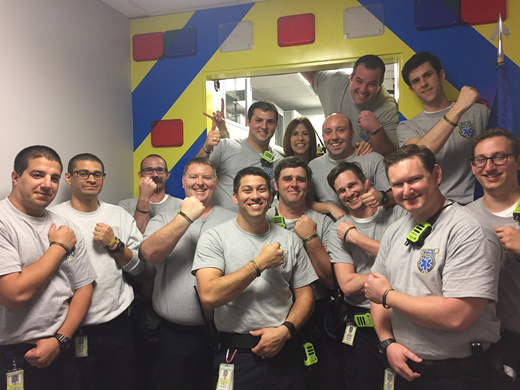 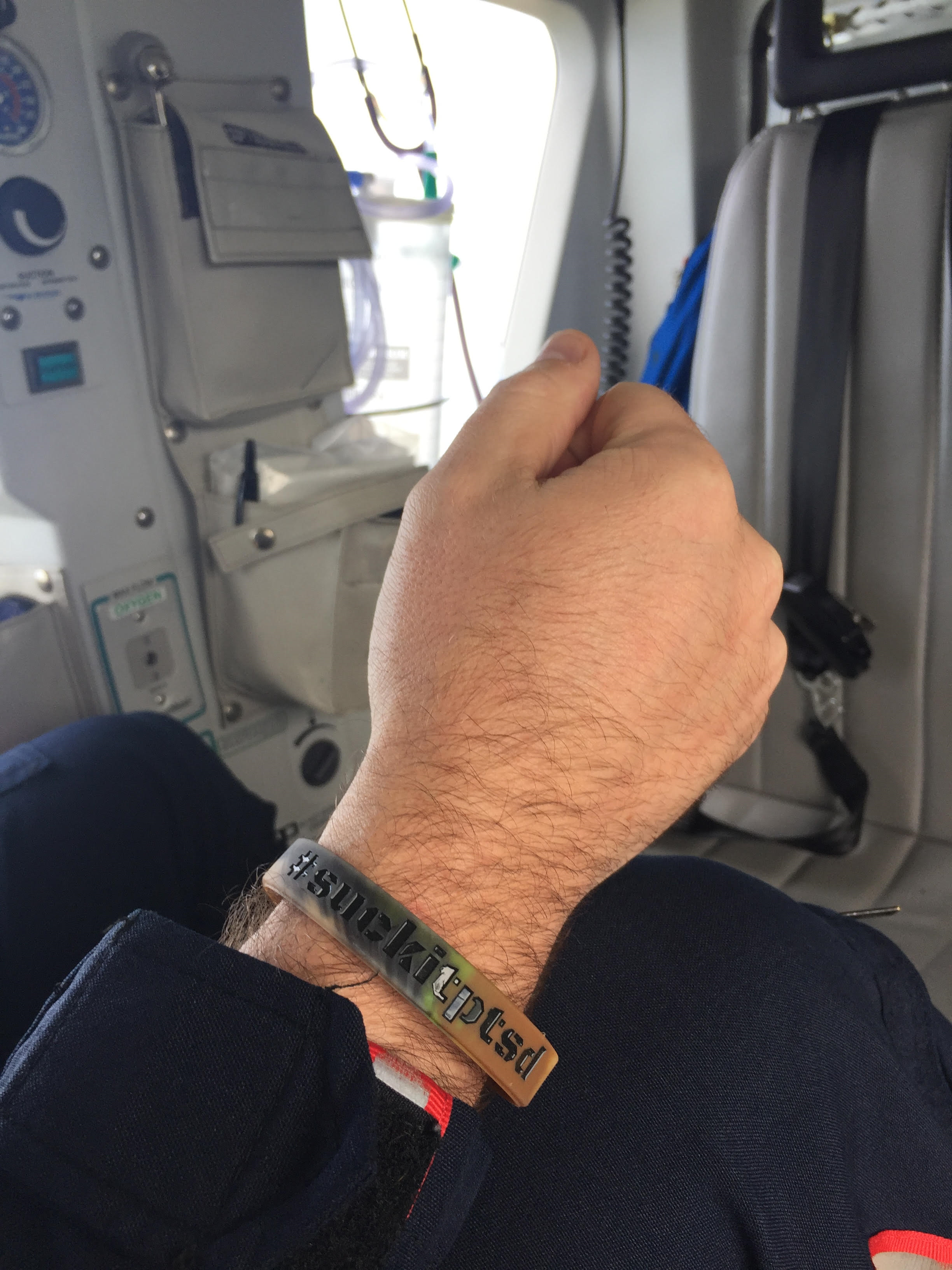 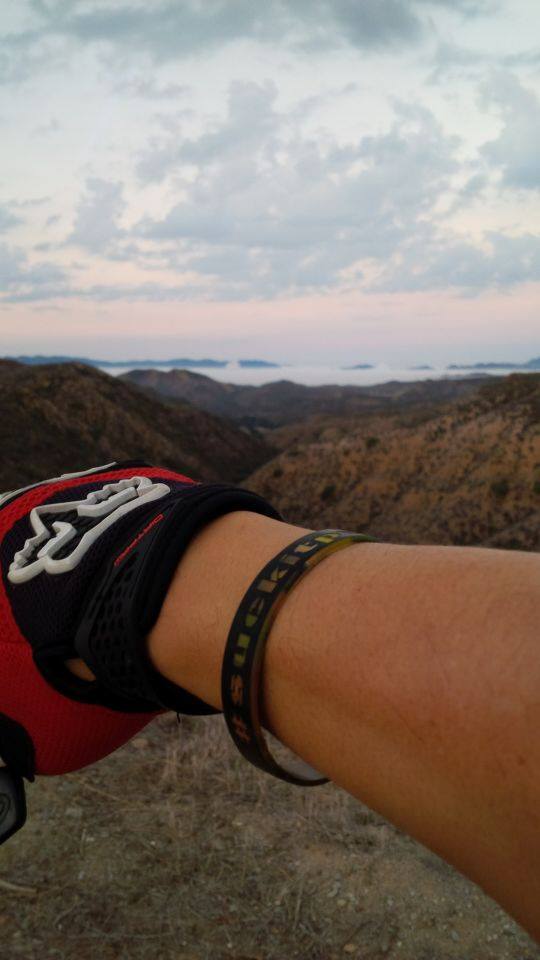 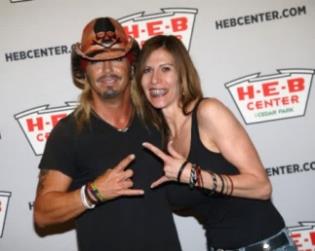 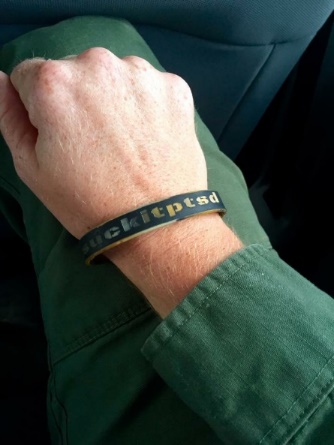 42
Questions and Answers
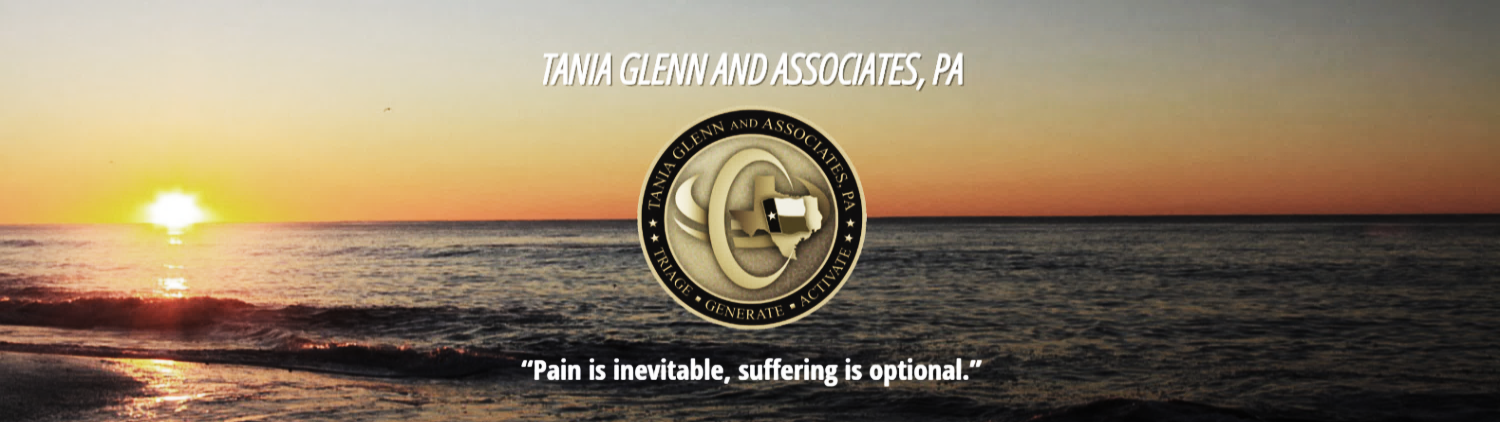 TANIA GLENN, PsyD, LCSWtaniaglenn@gmail.com   n   1.512.922.4265
www.taniaglenn.com
http://drtaniaglenn.blogspot.com
https://facebook.com/Dr Tania Glenn and Associates PA
https://twitter.com/DrTaniaGlenn
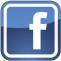 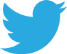 43
Thank you!
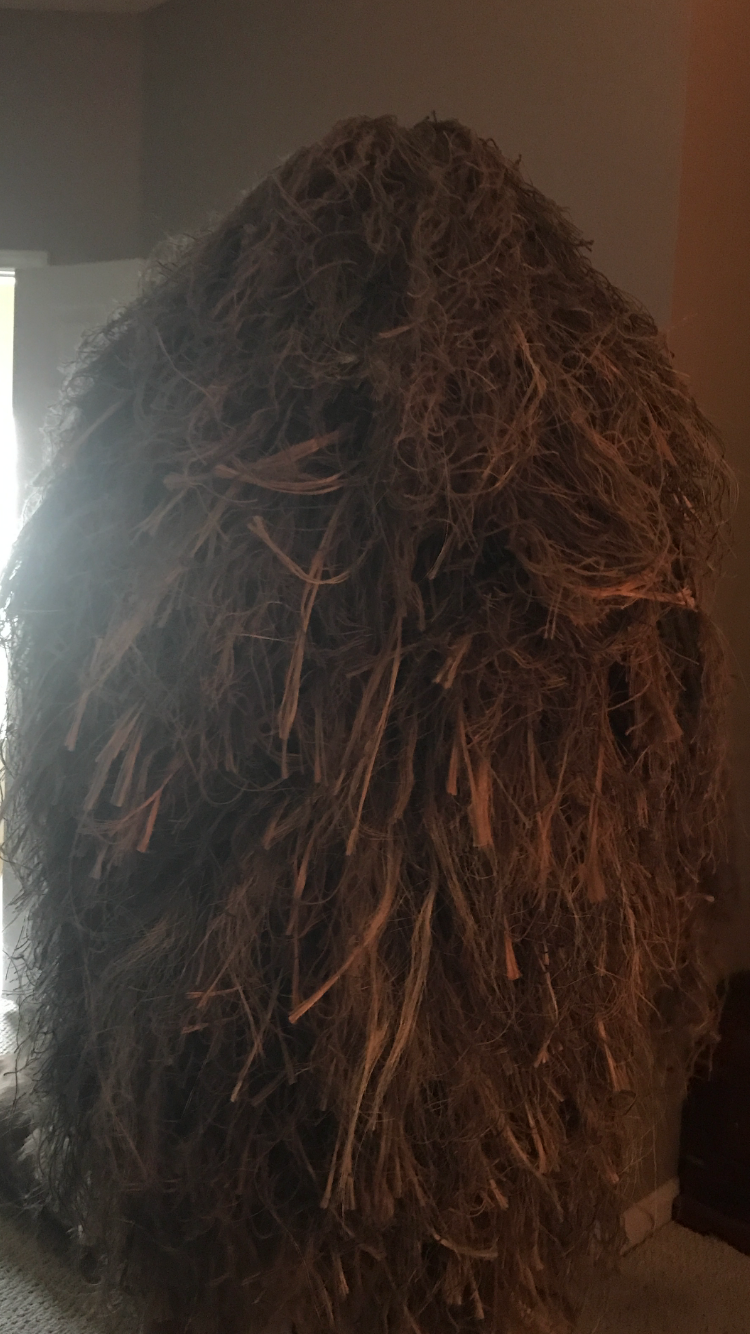 44